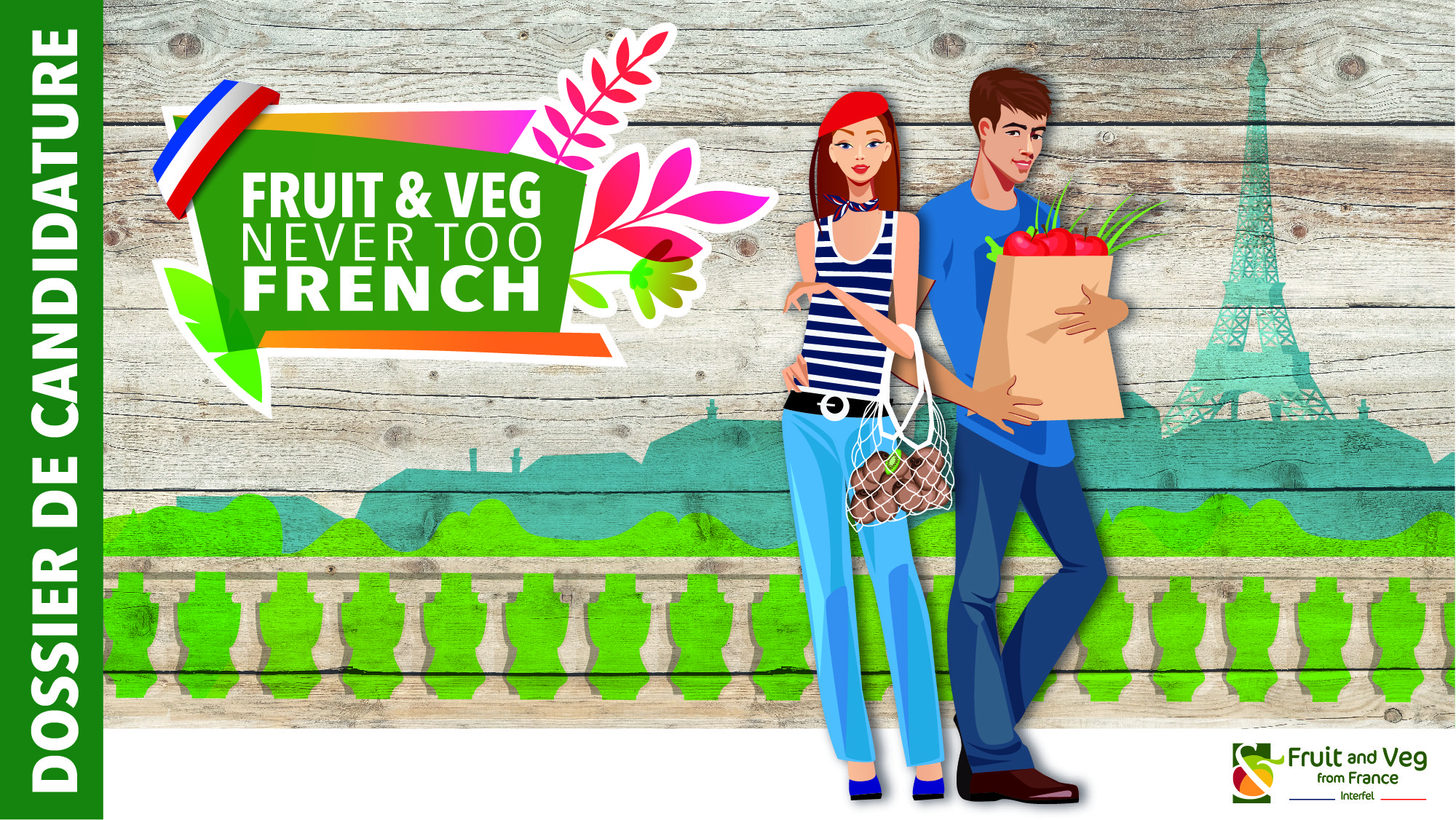 Fiche entreprise
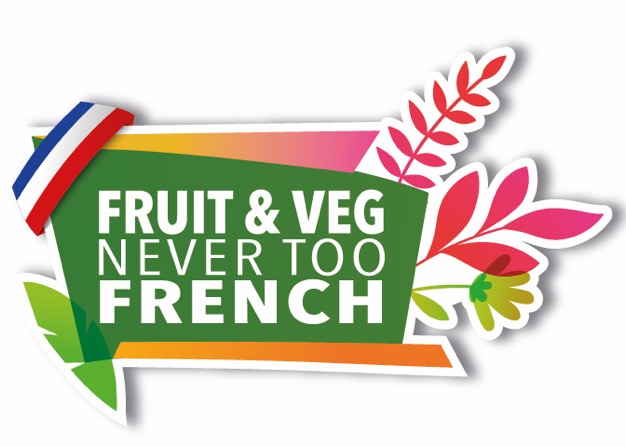 Expliquez ce choix de pays et les volumes d’exportation réalisés
Choix des pays ciblés
Expliquez ce que vous attendez de l’action que vous allez mettre en place sur ce pays
Objectifs de l’action
Précisez en détail la mécanique de l’action et les résultats escomptés de ces actions. Faire bien apparaître dans votre dossier les projets avec la charte graphique prévue en annexe I du présent règlement
Descriptif de l’action
Précisez en quoi les actions que vous allez mettre en place permettent de relayer les actions mises en place par la Commission Internationale d’INTERFEL
Dimension de l’action par rapport aux actions d’INTERFEL
Récapitulez l’ensemble des coûts de mise en place par pays
TABLEAU BUDGÉTAIRE